Défi « Je range ma chambre »
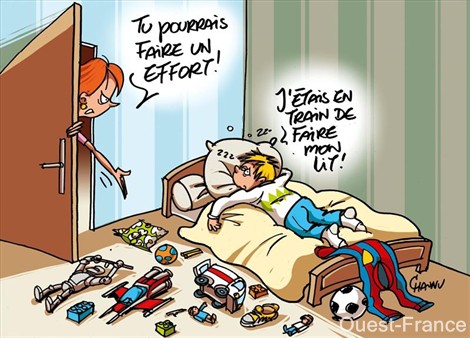 La chambre d’Ellyn
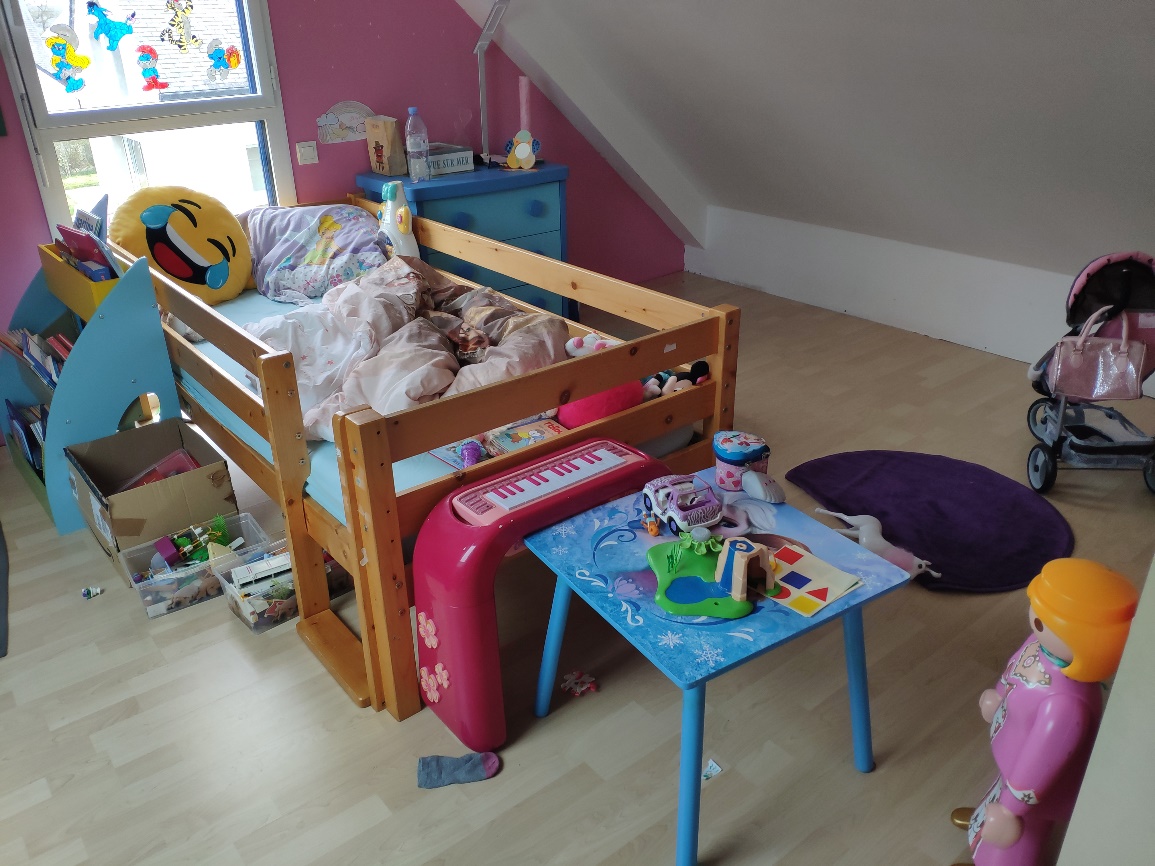 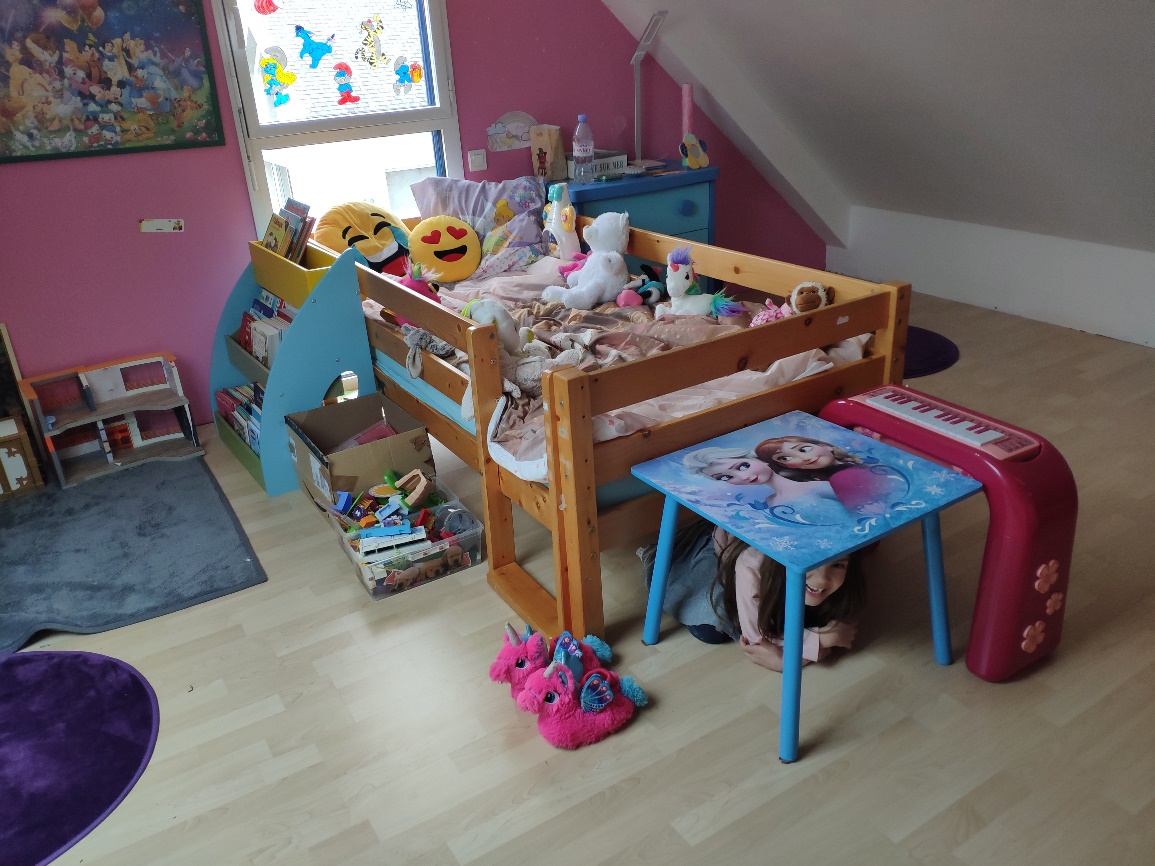 Avant
Après
La chambre d’Ellyn
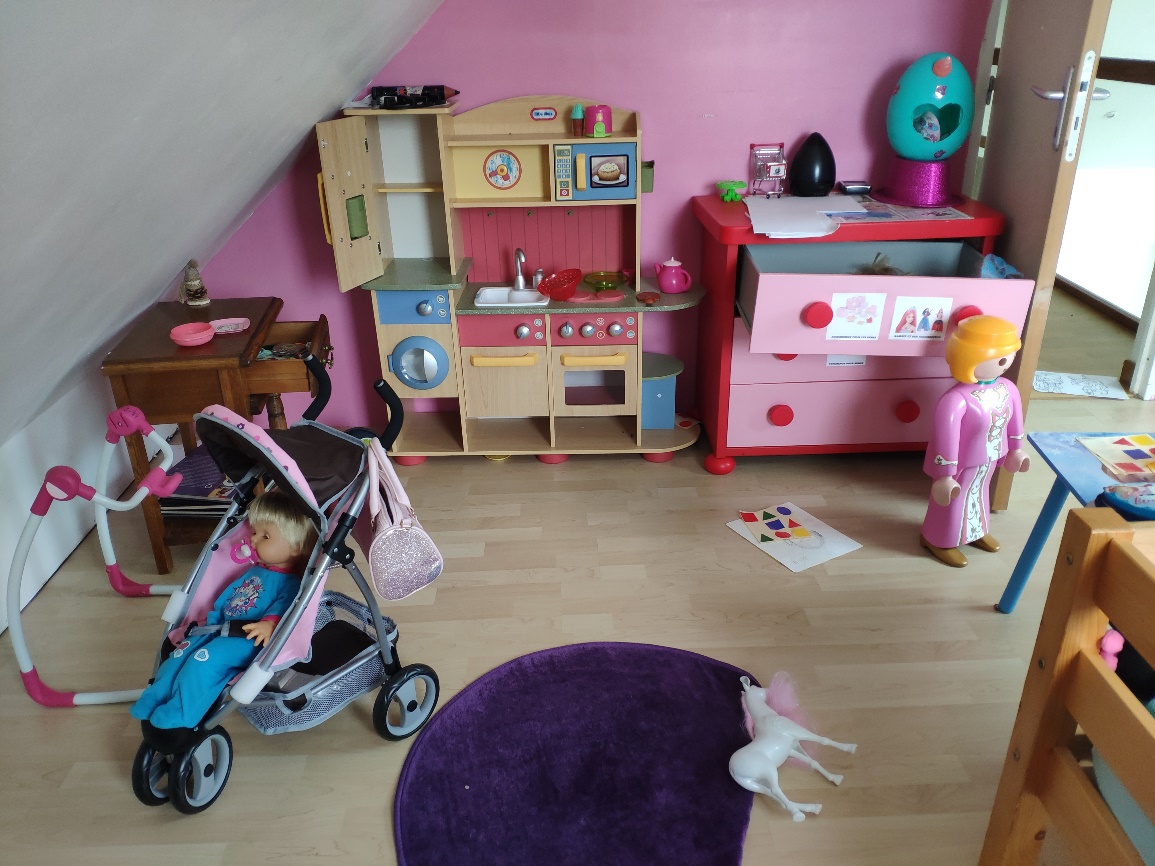 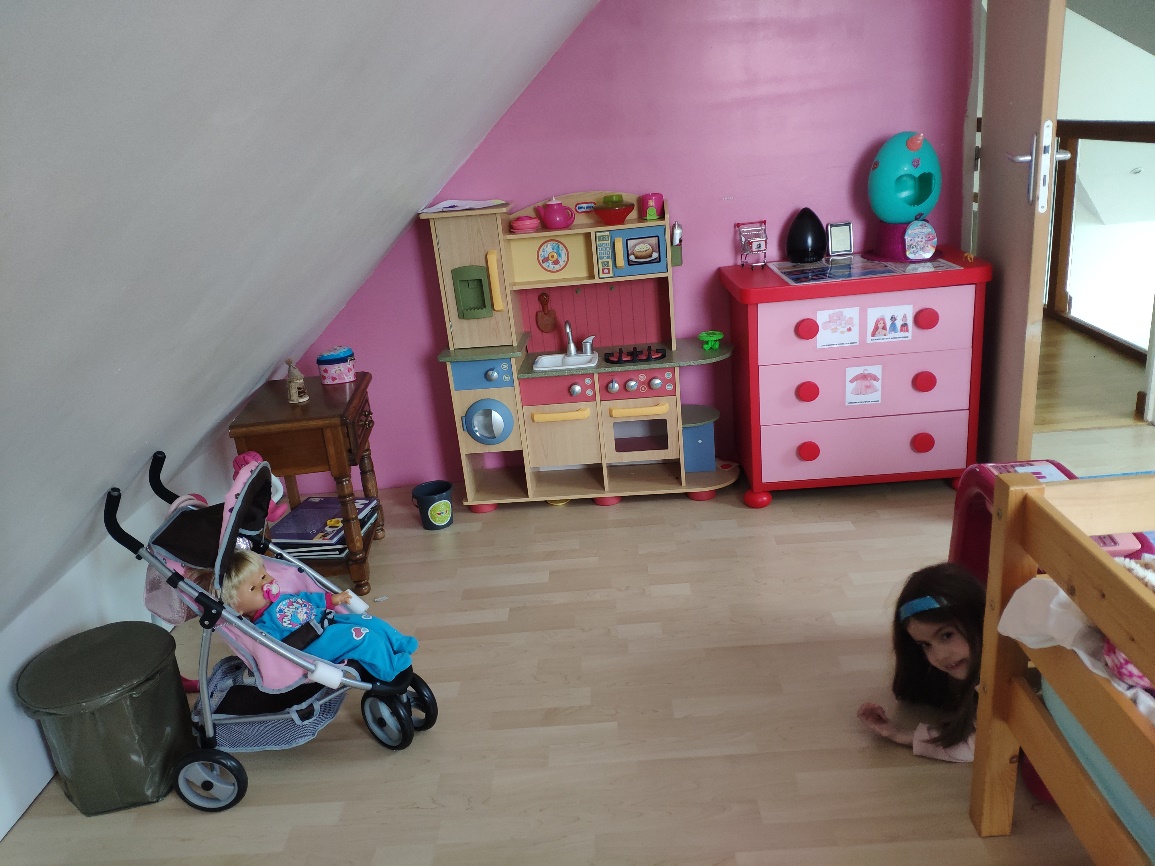 Avant
Après
La chambre d’Ellyn
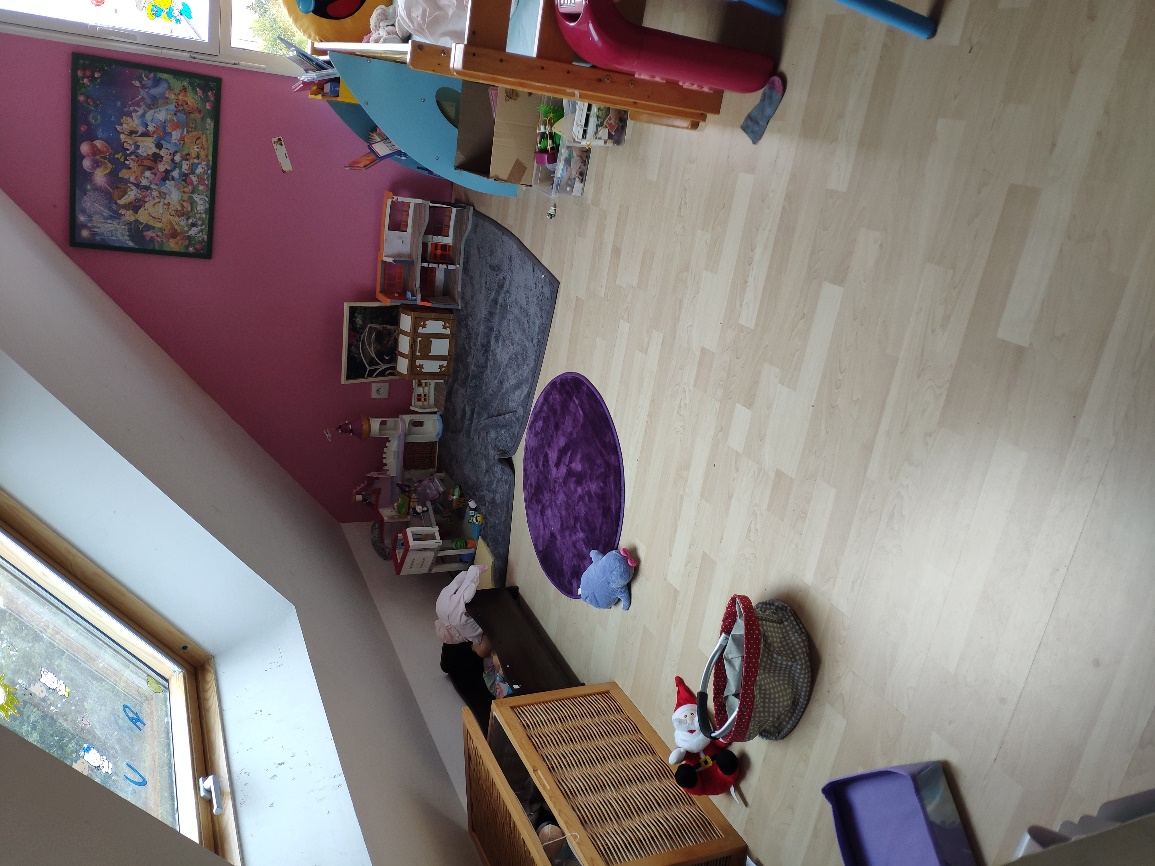 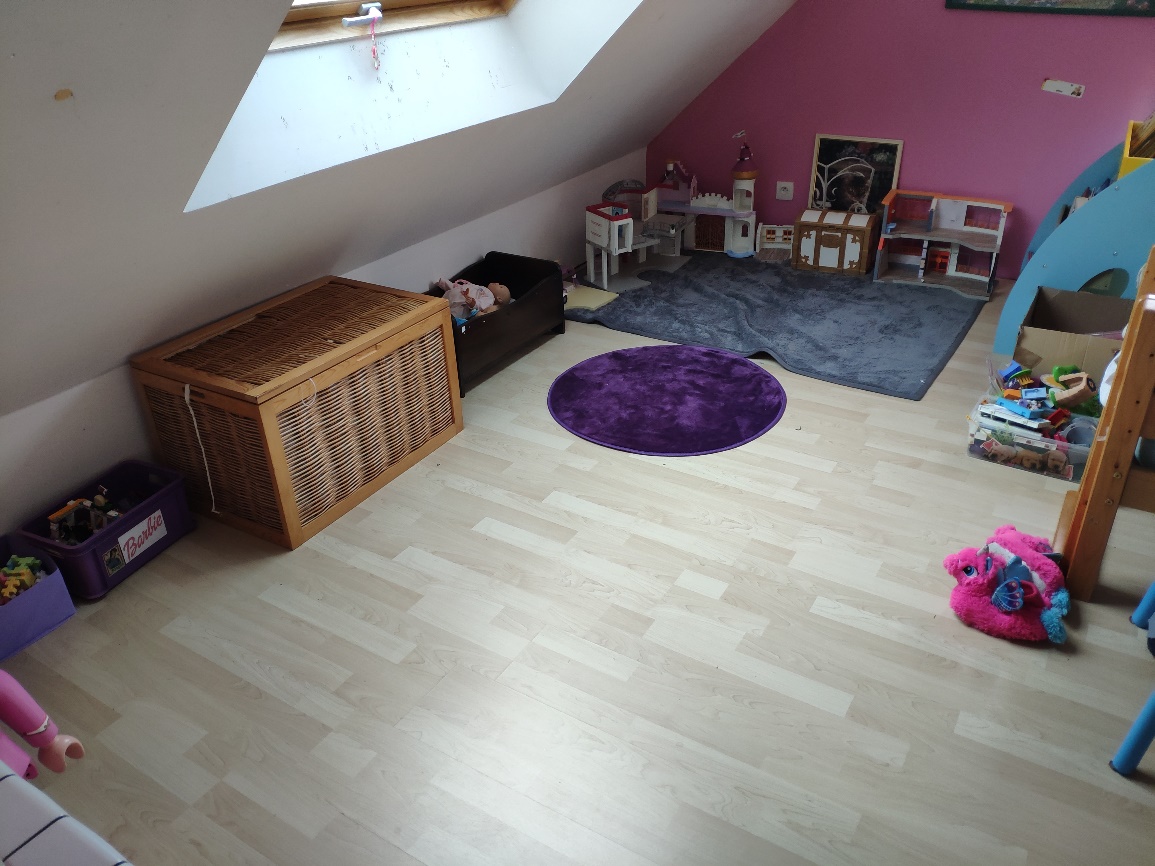 Après
Avant
La chambre de Maylie
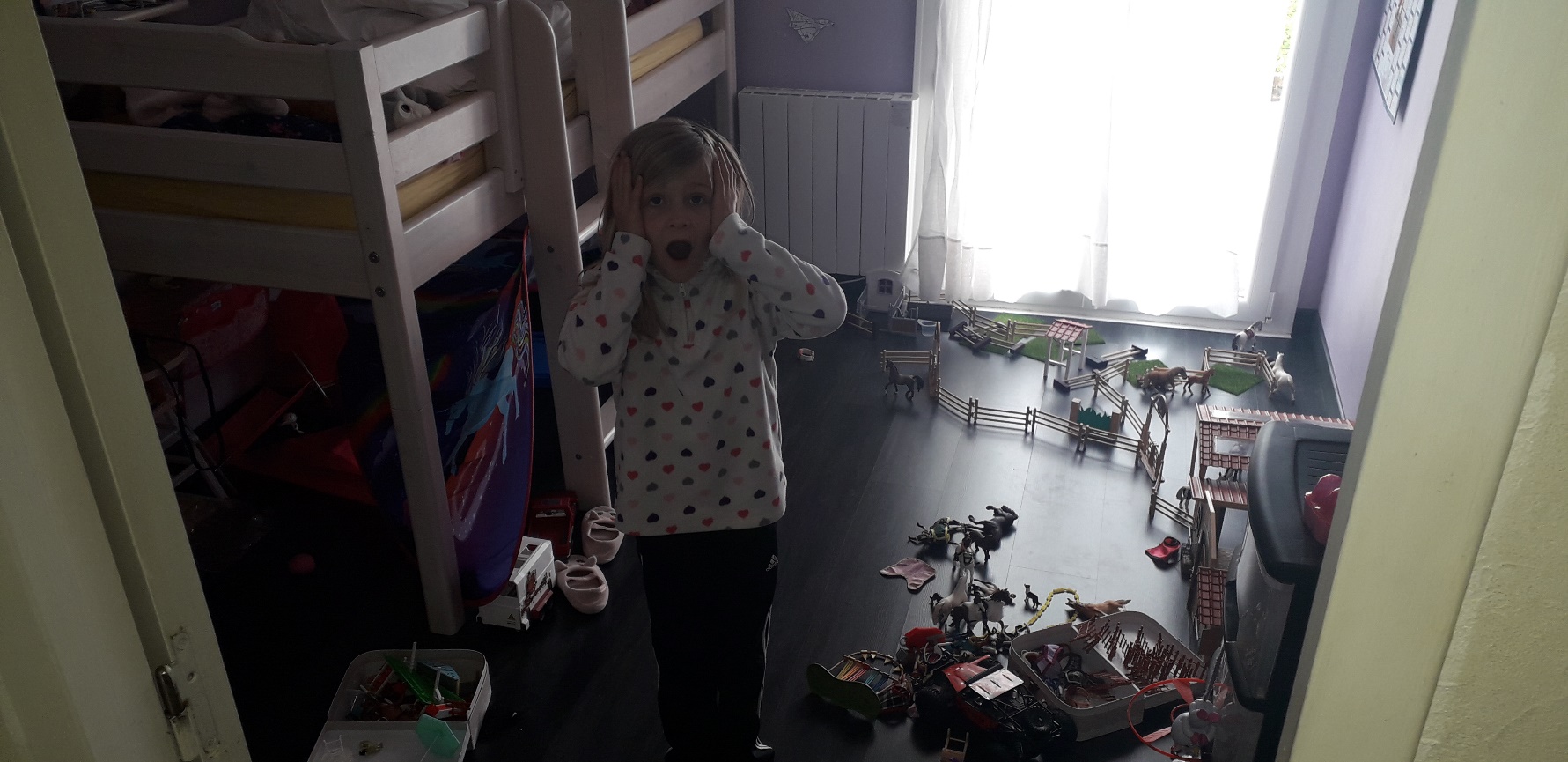 Après
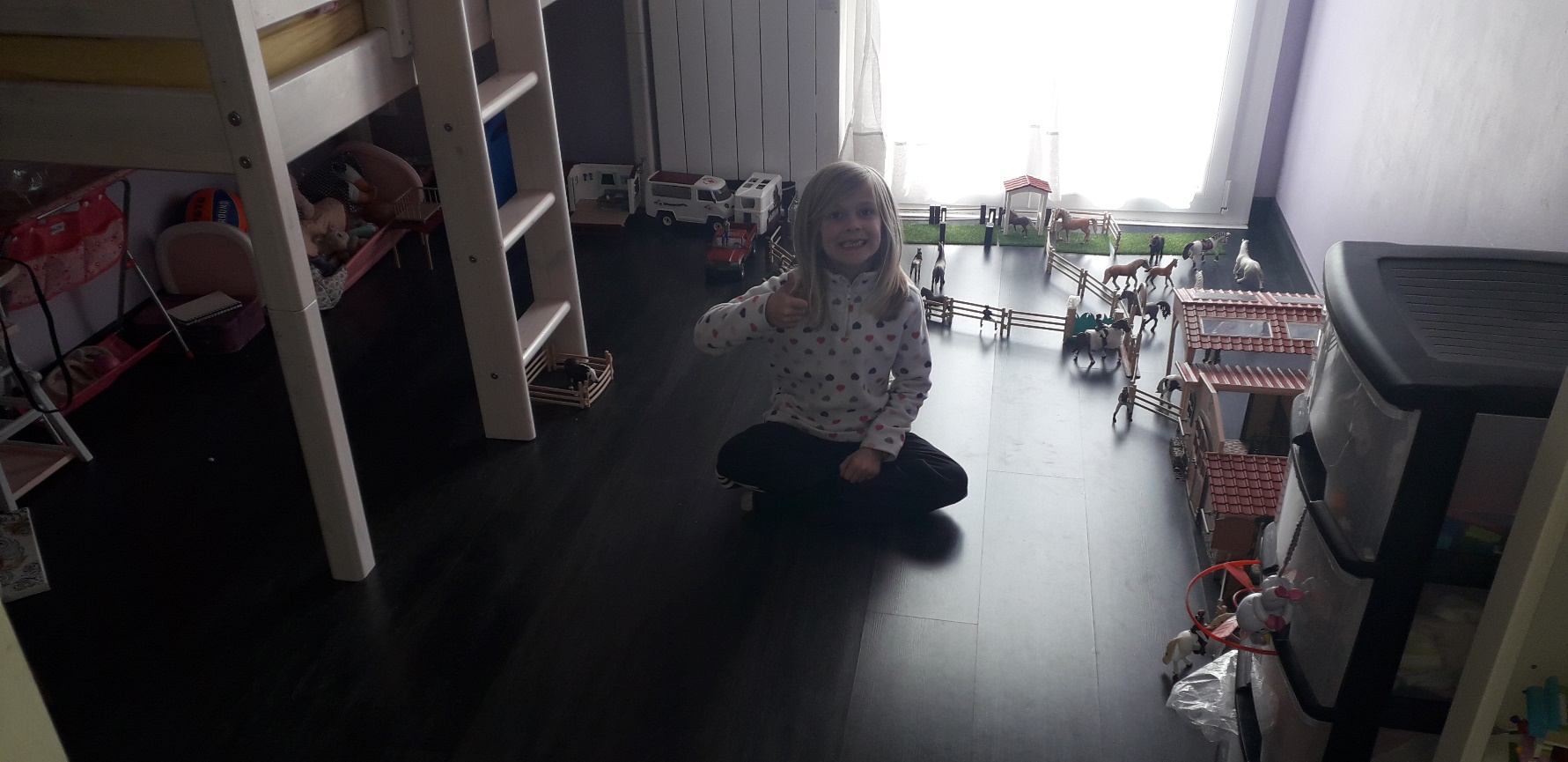 Avant